Открытый  урок в 5 классе на тему
9.02.2022 г.
Существительное(обобщающий урок)  учитель    Магомедова А.Г.
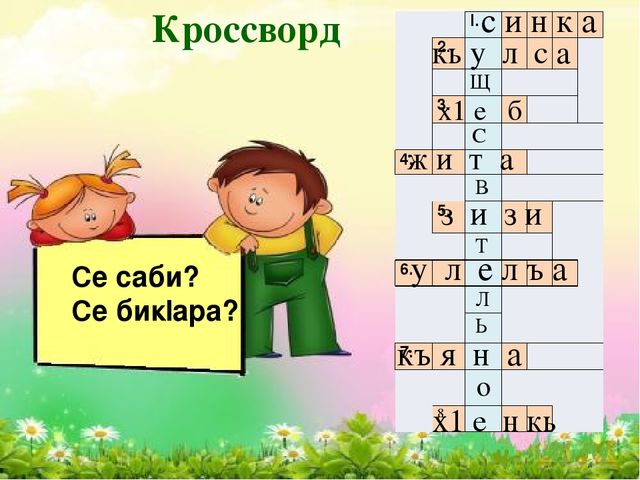 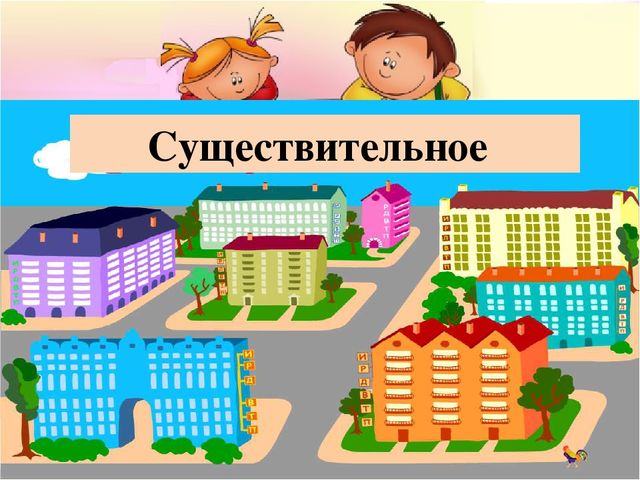 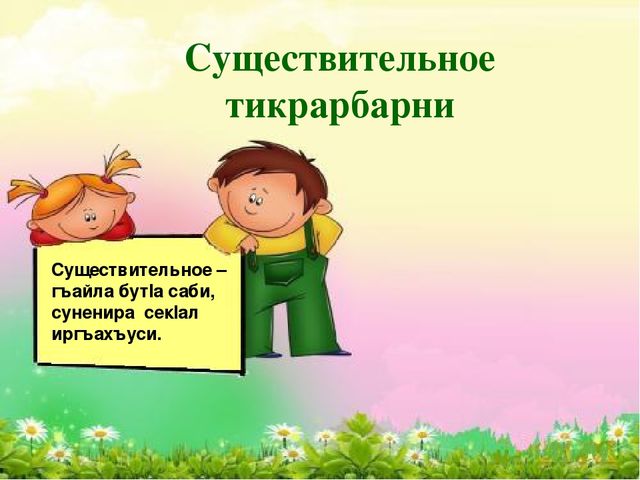 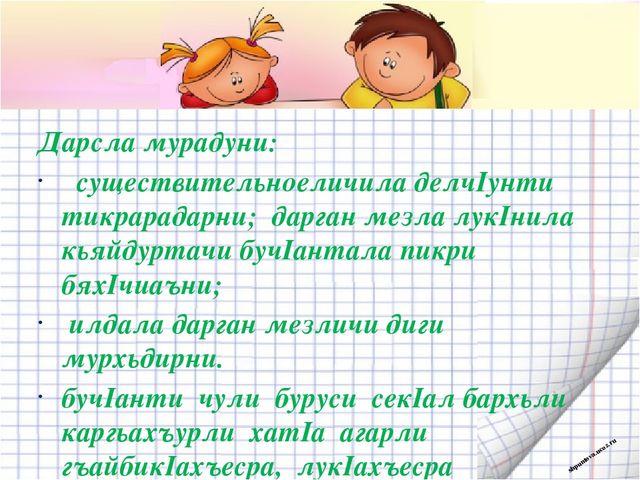 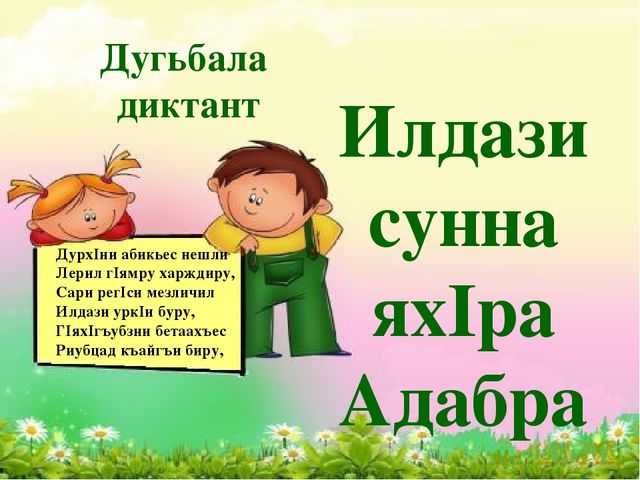 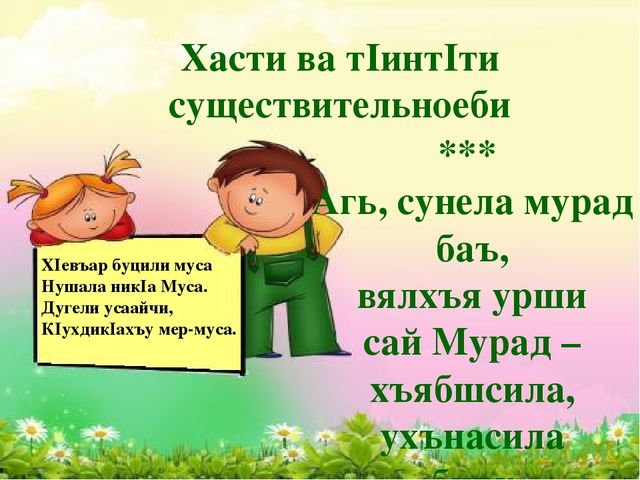 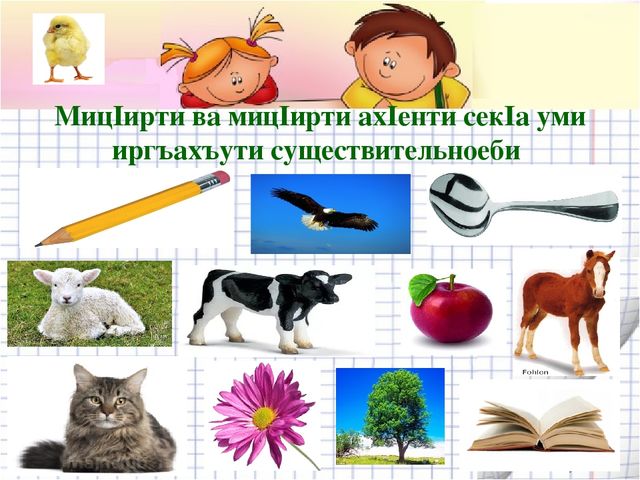 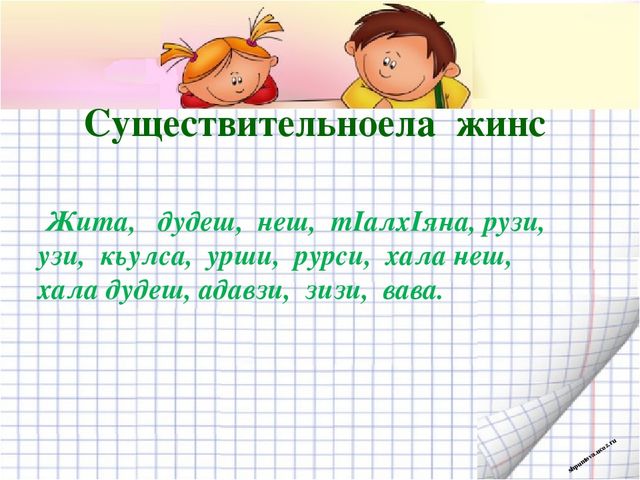 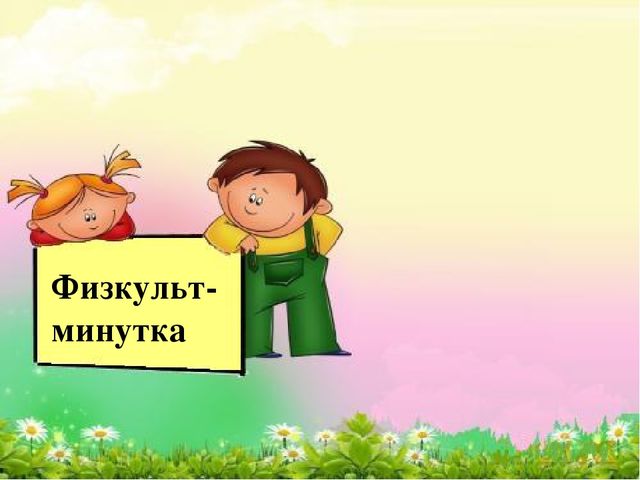 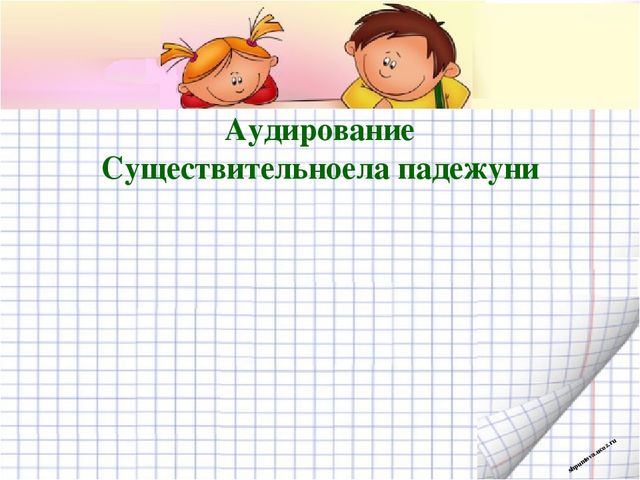 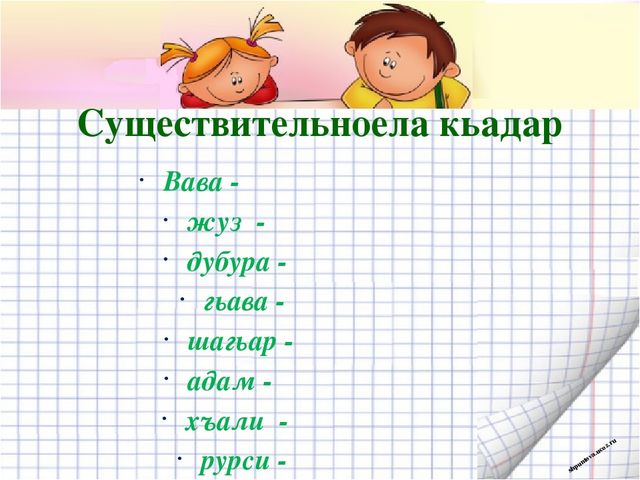 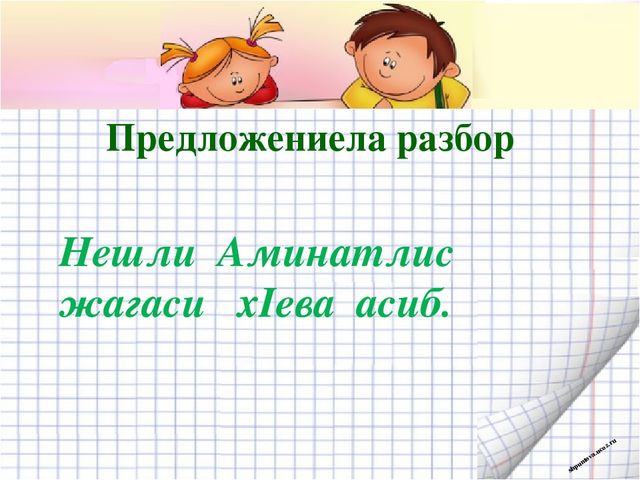 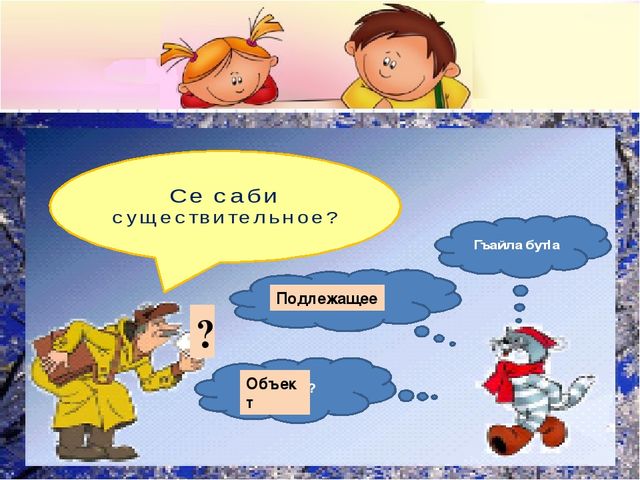 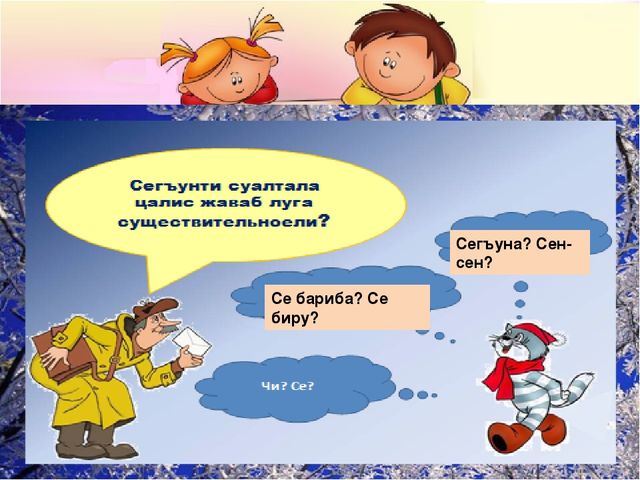 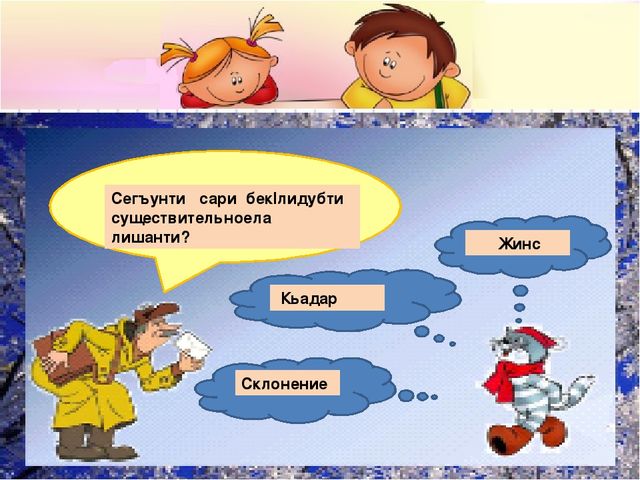 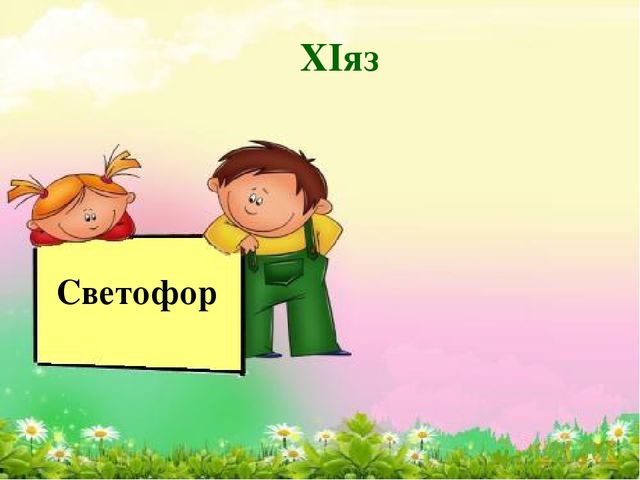 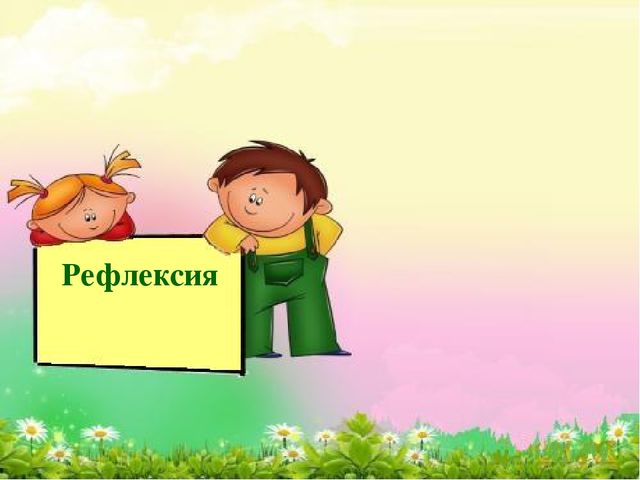 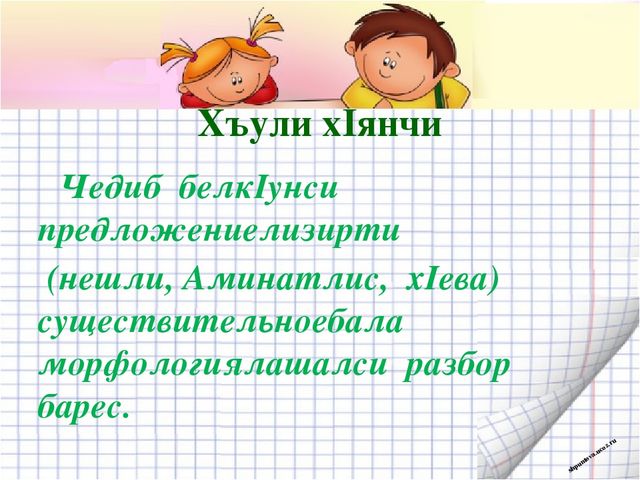